SolarWinds Exploit (Solorigate)- Sunburst- Teardrop- Raindrop
Dr. John W. Carls, CISSP, C|EH
Solorigate
https://www.microsoft.com/security/blog/2020/12/18/analyzing-solorigate-the-compromised-dll-file-that-started-a-sophisticated-cyberattack-and-how-microsoft-defender-helps-protect/
https://msrc-blog.microsoft.com/2020/12/21/december-21st-2020-solorigate-resource-center/
https://www.microsoft.com/security/blog/2021/01/20/deep-dive-into-the-solorigate-second-stage-activation-from-sunburst-to-teardrop-and-raindrop/
Highly Evasive Attacker Leverages SolarWinds Supply Chain to Compromise Multiple Global Victims With SUNBURST Backdoor | FireEye Inc
https://symantec-enterprise-blogs.security.com/blogs/threat-intelligence/solarwinds-raindrop-malware
Analyzing Solorigate
Compromised SolarWinds Orion Platform DLL
Addition of a few benign-looking lines of code into a single DLL
The DLL called a backdoor
Compromised file is digitally signed
Backdoor goes through an extensive list of checks
Contacts a command-and-control (C2) server
Allows hands-on-keyboard attackers to perform a wide range of actions
compromised SolarWinds Orion Platform
Where it all starts: A poisoned code library
Attackers inserted malicious code into SolarWinds.Orion.Core.BusinessLayer.dll
SolarWinds Orion Platform
Placed in a method that gets invoked periodically
ensuring both execution and persistence
Method named RefreshInternal
Function is very lightweight and easily overlooked
executes OrionImprovementBusinessLayer.Initialize within a parallel thread
normal execution flow of RefreshInternal is not altered
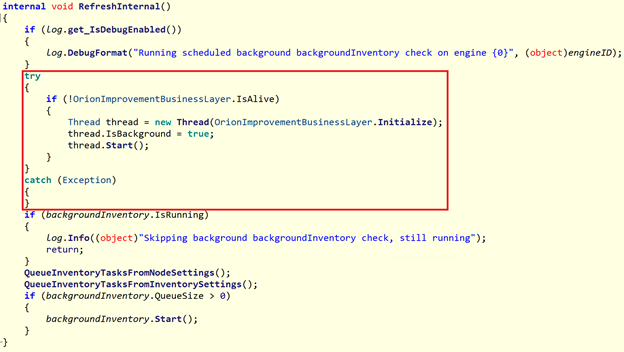 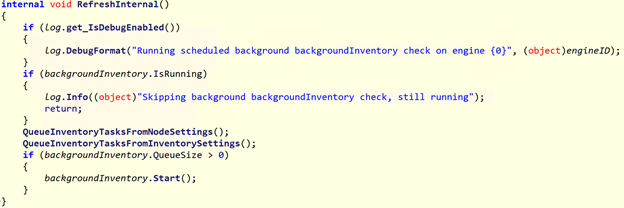 Why was this method?
RefreshInternal is part of the class SolarWinds.Orion.Core.BusinessLayer.BackgroundInventory.InventoryManager
Invoked by a sequence of methods
traced back to CoreBusinessLayerPlugin class
Its name blends in with the rest of the legitimate code
avoid give-away terminology like “backdoor”, “keylogger”
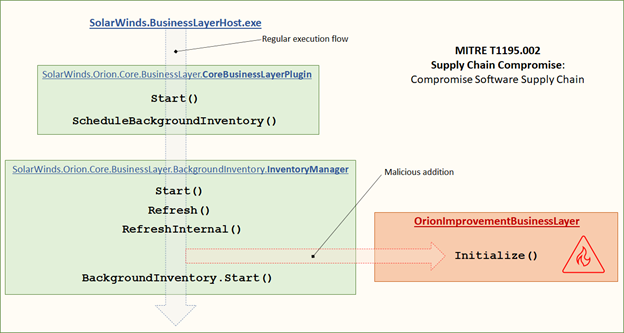 Initial reconnaissance
Checks to verify that it is running in a real victim’s environment:
It verifies that the process hosting the malicious DLL is named solarwinds.businesslayerhost.exe
It checks that the last write-time of the malicious DLL is at least 12 to 14 days earlier
It delays execution by random amounts of time
It verifies that the domain name of the current device meets the following conditions:
The domain must not contain certain strings; the check for these strings is implemented via hashes, so at this time the domain names that are block-listed are unknown
The domain must not contain “solarwinds”
The domain must not match the regular expression (?i)([^a-z]|^)(test)([^a-z]|$), or in simpler terms, it must not look like a test domain
It checks that there are no running processes related to security-related software (e.g., Windbg, Autoruns, Wireshark)
It checks that there are no drivers loaded from security-related software (e.g., groundling32.sys)
It checks that the status of certain services belonging to security-related software meets certain conditions (e.g., windefend, sense, cavp)
It checks that the host “api.solarwinds.com” resolves to an expected IP address
If any checks fail, the backdoor terminates
The backdoor
The backdoor is very standard:  receives instructions from C2 server, executes instructions, and sends back information
Commands executed:  manipulating registry keys, creating processes, and deleting files
Provides attackers with full access to the device
Since it’s executing from a trusted, signed binary
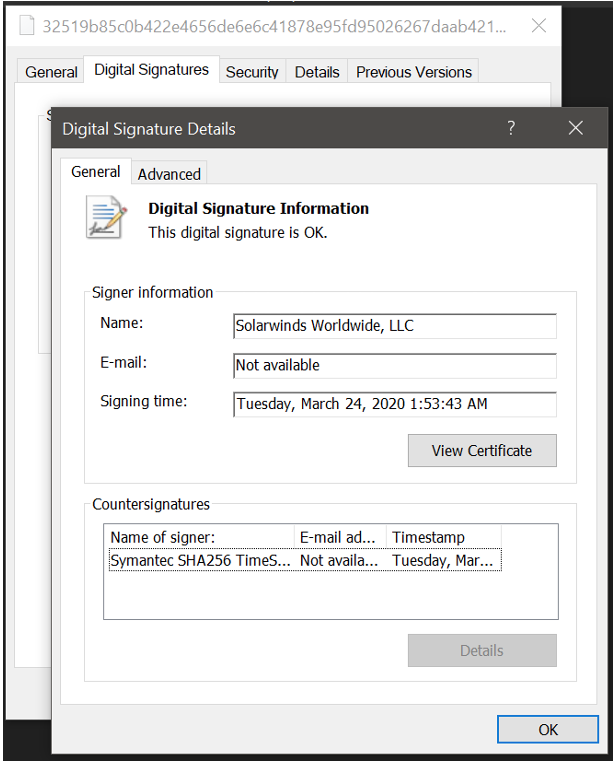 C2 server
Composed of four different parts:
three strings hardcoded
one generated dynamically based on some unique information extracted from the device.
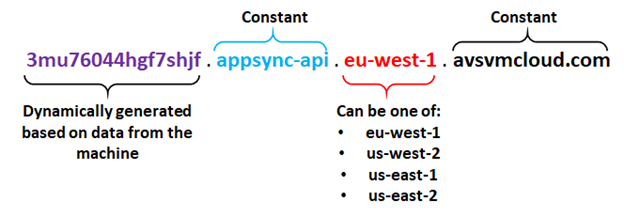 generates a pseudo-random URI
pki/crl/<random components>.crl
swip/upd/<random components>
fonts/woff/<random components>
“-root”
“-cert”
“-universal_ca”
“-ca”
“-primary_ca”
“-timestamp”
“-global”
“-secureca”
“SolarWinds”	“.CortexPlugin”
“.Orion”		“Wireless”
“UI”		“Widgets”
“NPM”		“Apollo”
“CloudMonitoring”	“Nodes”,
“Volumes”,		“Interfaces”,	
“Components”
“Bold”		“BoldItalic”
“ExtraBold”		“ExtraBoldItalic”
“Italic”,		“Light”
“LightItalic”		“Regular”
“SemiBold”		“SemiBoldItalic”
“opensans”		“noto”
“freefont”
“SourceCodePro”
“SourceSerifPro”
“SourceHanSans”
“SourceHanSerif”
If successful
C2 responds with an encoded, compressed buffer of data containing commands to execute
C2 might respond with info about additional C2 address

Commands allow the attackers to run, stop, and enumerate processes; read, write, and enumerate files and registry keys; collect and upload information about the device; and restart the device, wait, or exit
Resulting hands-on-keyboard attack
Once backdoor is obtained, follow playbook of privilege escalation exploration, credential theft, and lateral movement hunting for high-value accounts and assets
To avoid detection, attackers renamed Windows administrative tools like adfind.exe which were then used for domain enumeration
Lateral movement was observed via PowerShell remote task creation
Persistence is achieved via backdoors deployed via various techniques
Allows delivery of second-stage payloads (part of Cobalt Strike)
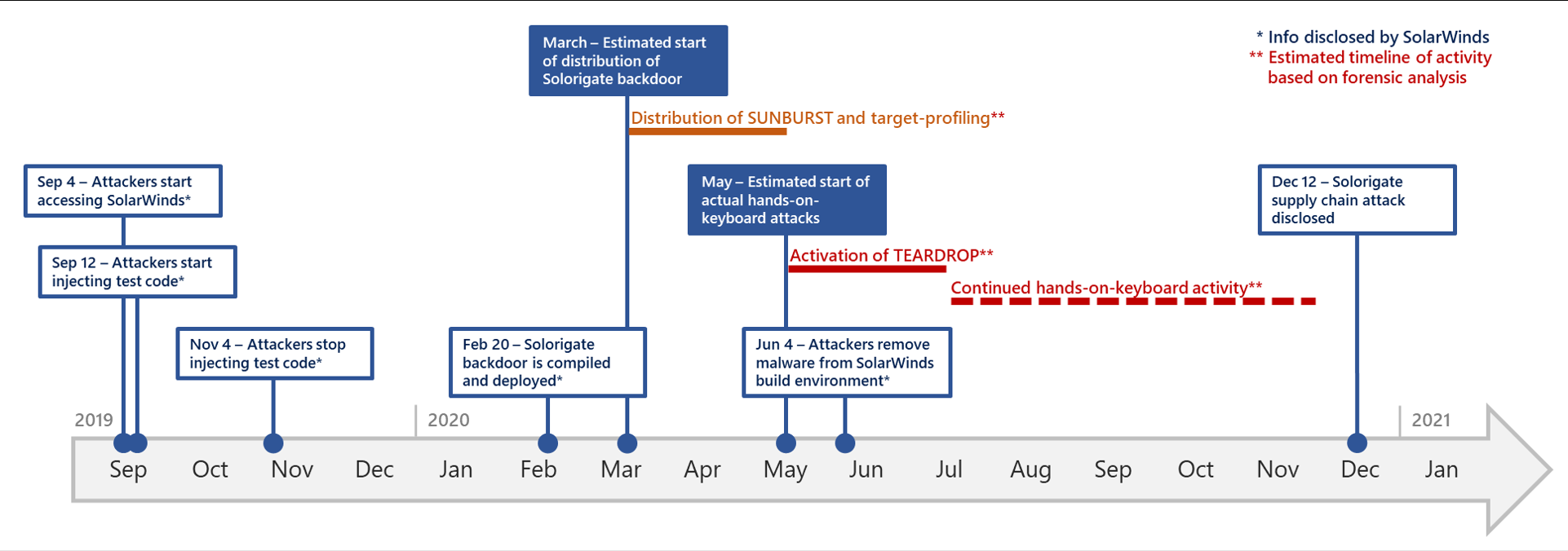 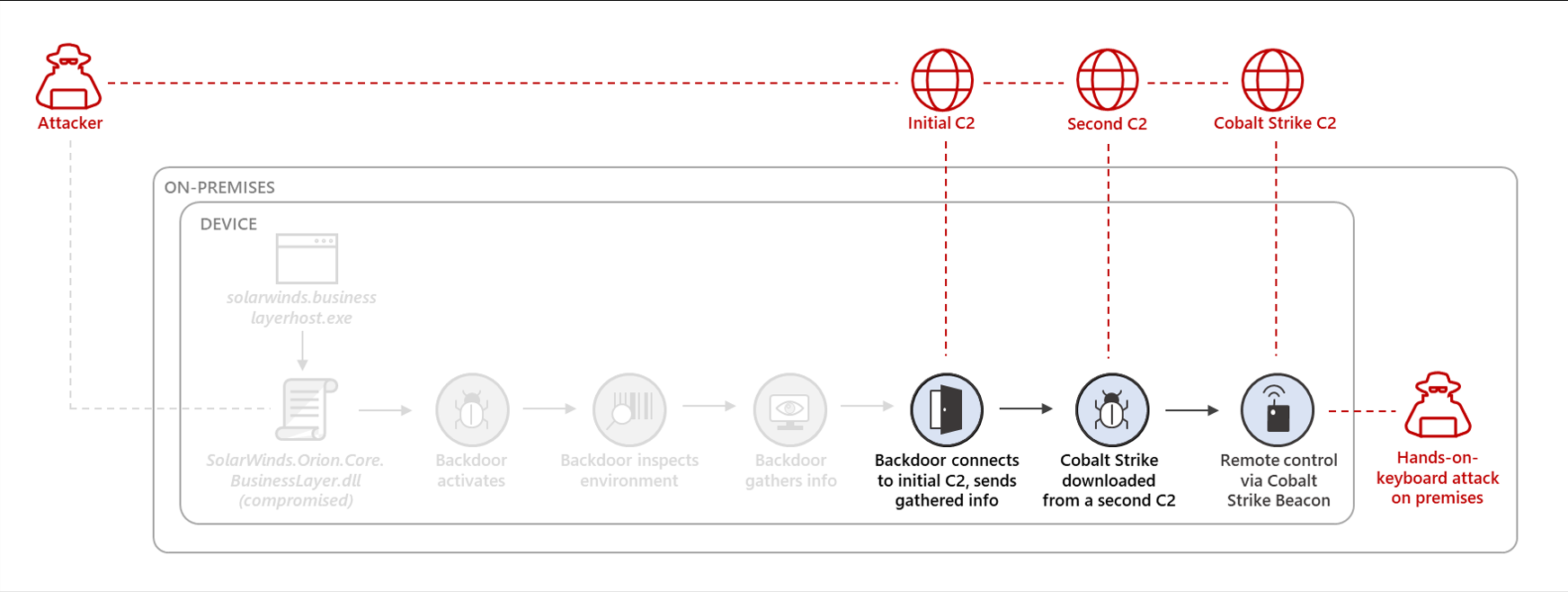 Raindrop and Teardrop comparison
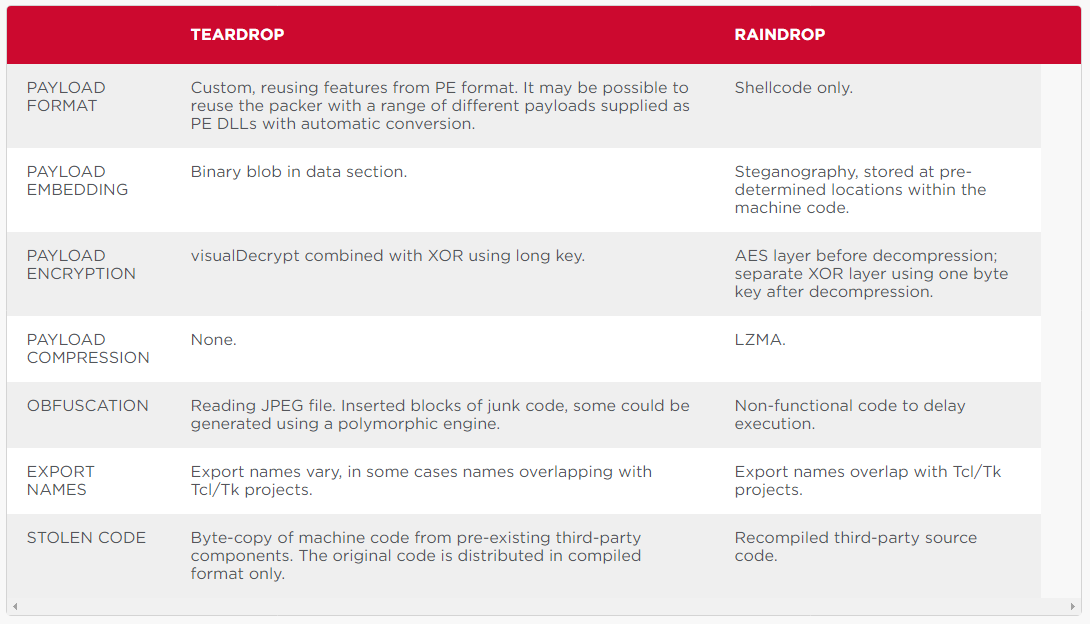